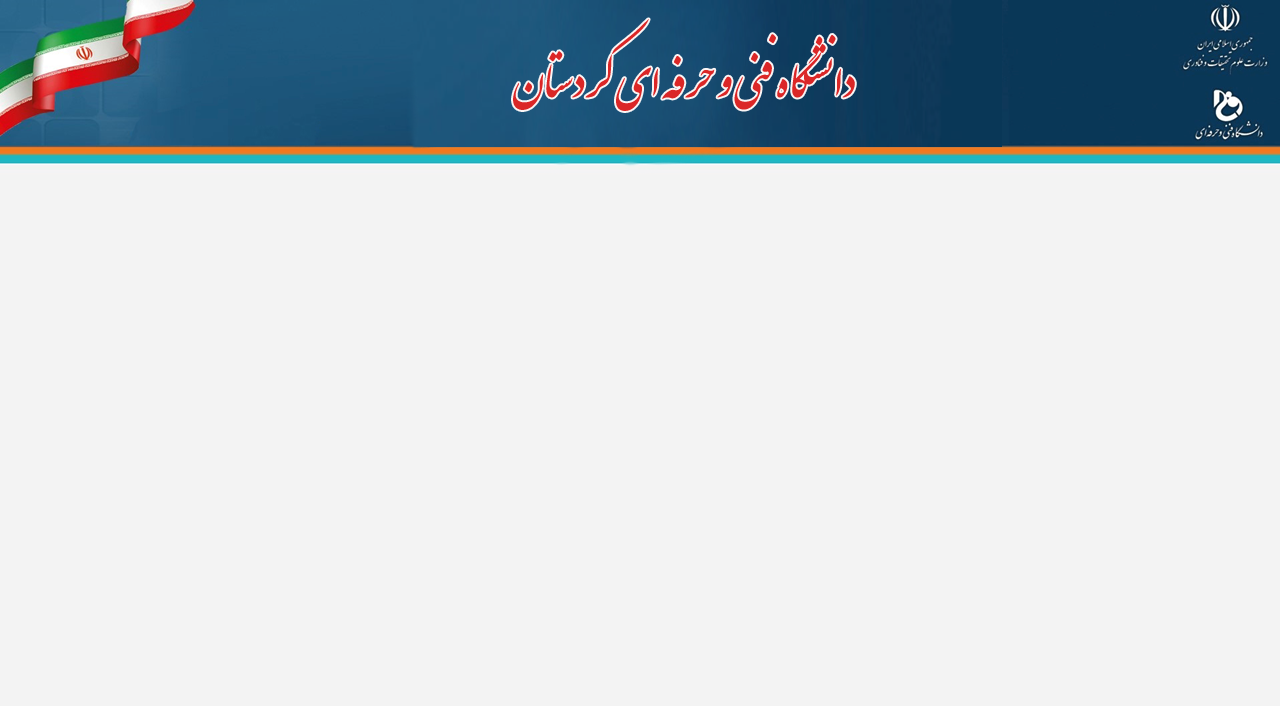 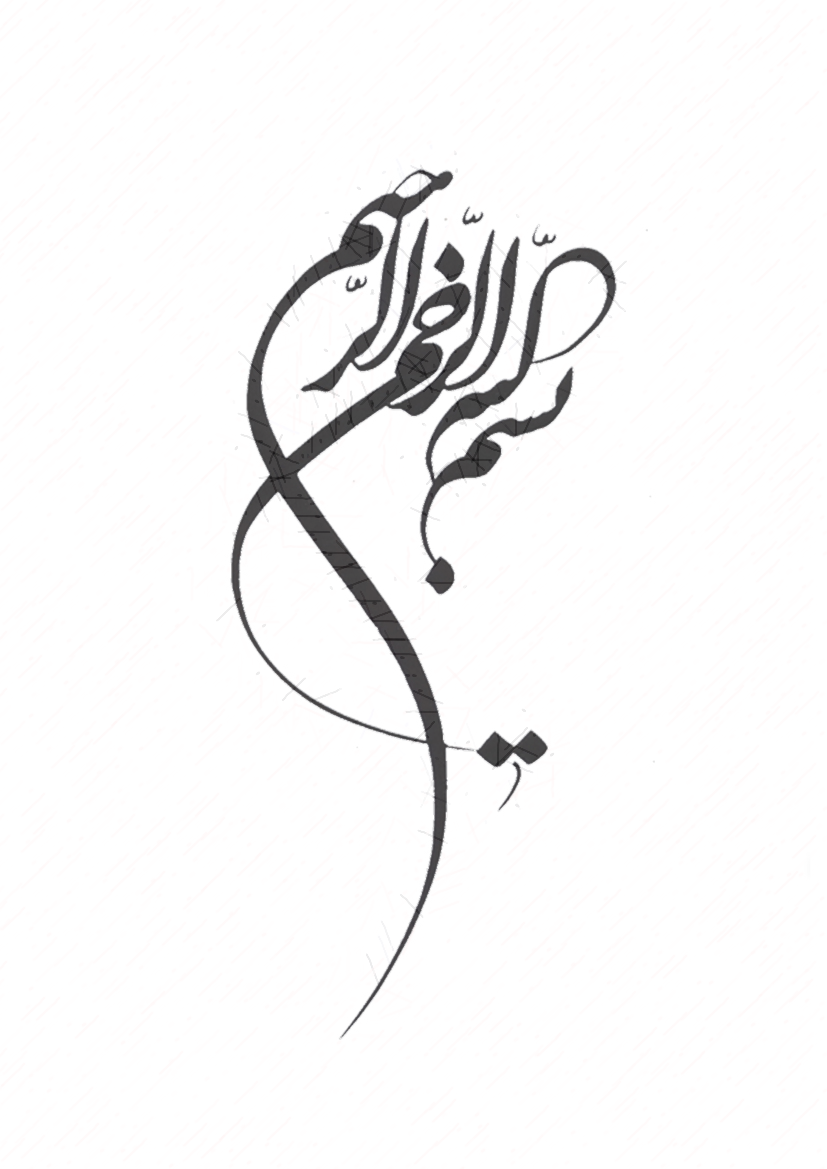 مقدمه:
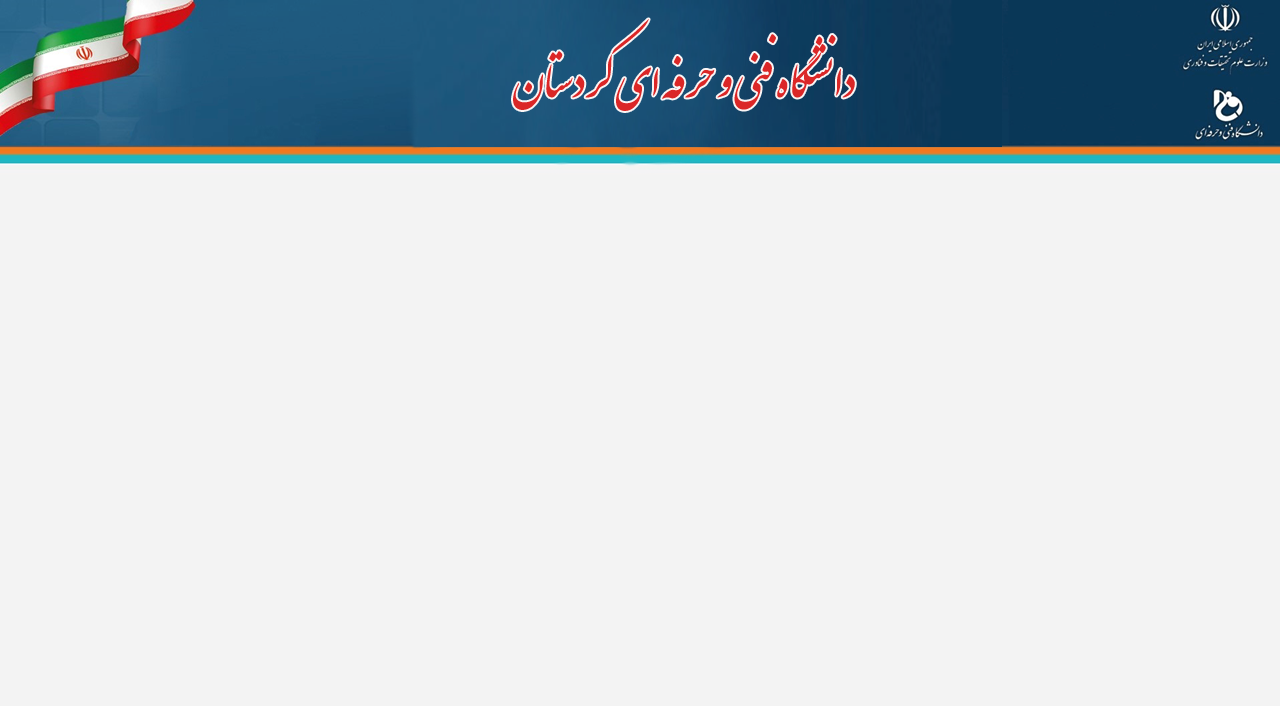 مقدمه:
راهنمای ورود به سامانه بوستان ومشاهده انتخاب واحد دانشجویان ورودی جدید
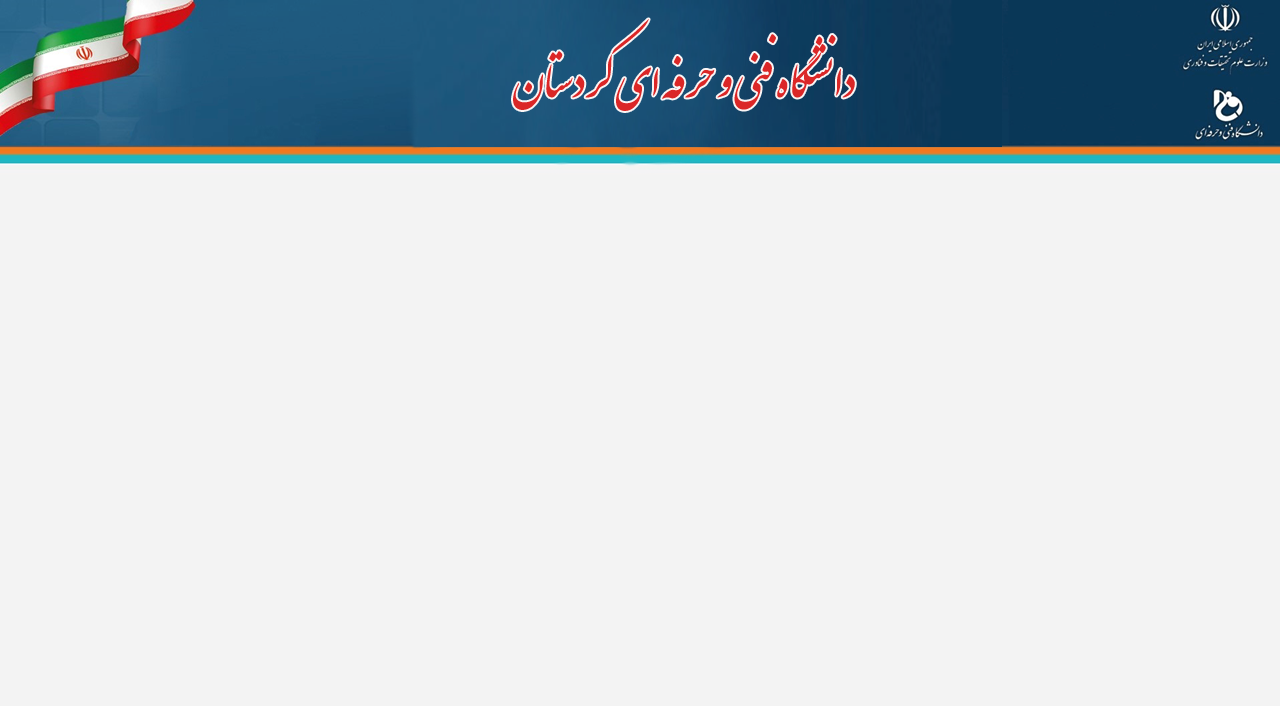 ابتدا  در مروگر کروم آدرس سامانه بوستان را وارد نموده                                      https://bustan.tvu.ac.ir/
مقدمه:
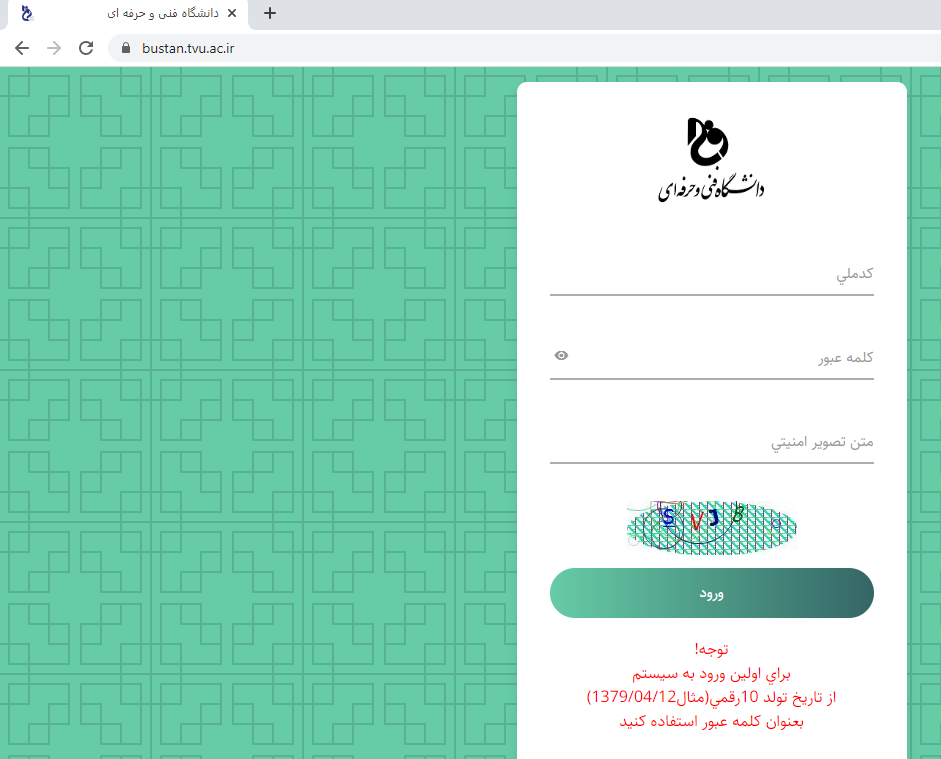 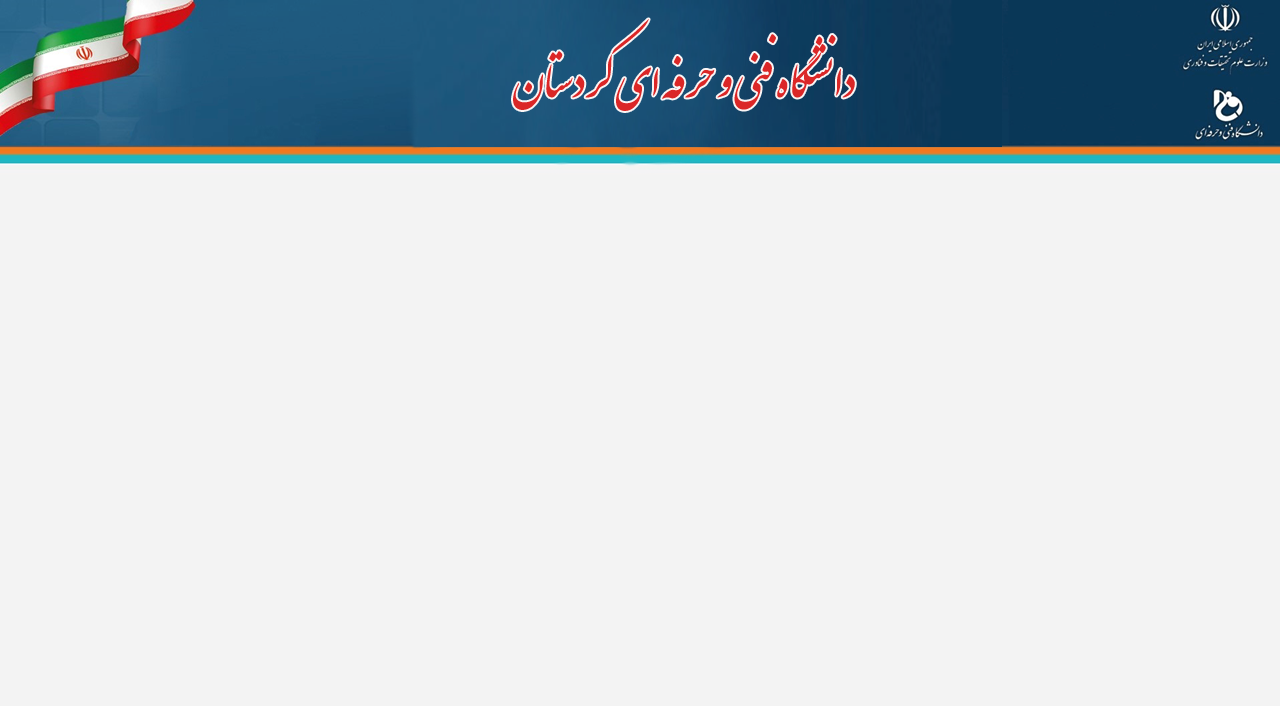 سپس درصفحه ایجاد شده نام کاربری(کد ملی) ورمز عبور(تاریخ تولد به صورت کامل به همراه ممیزمثلا دوم شهریور 1381 را به صورت کامل 1381/06/02 با ممیز وارد کنید) را وارد کنید و ورود را انتخاب کنید.
مقدمه:
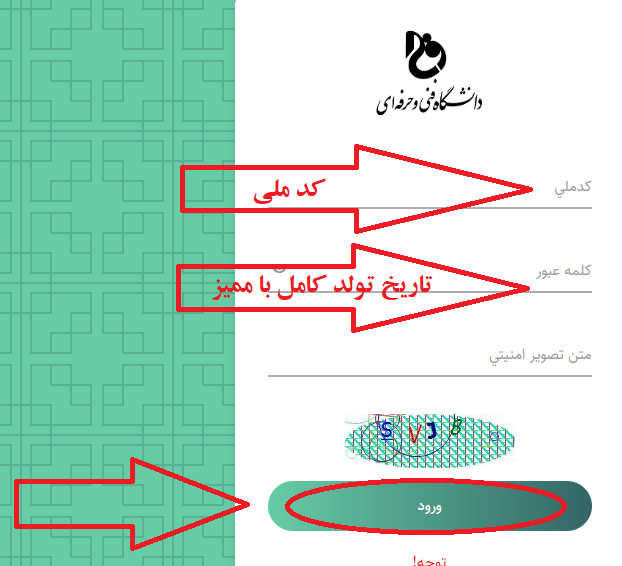 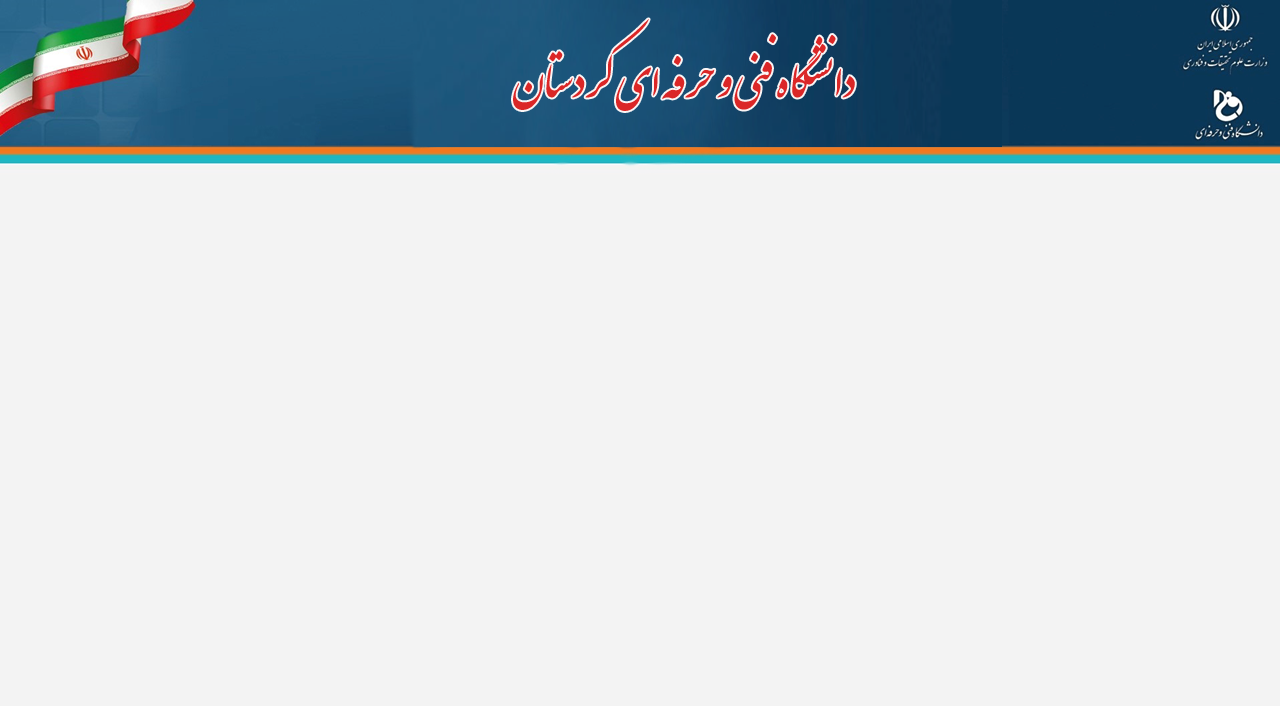 سپس اگر برای اولین با باشد در سامانه وارد می شوید با صفحه زیر مواجه می شوید اطلاعات فردی را کامل و ثبت را بزنید.
مقدمه:
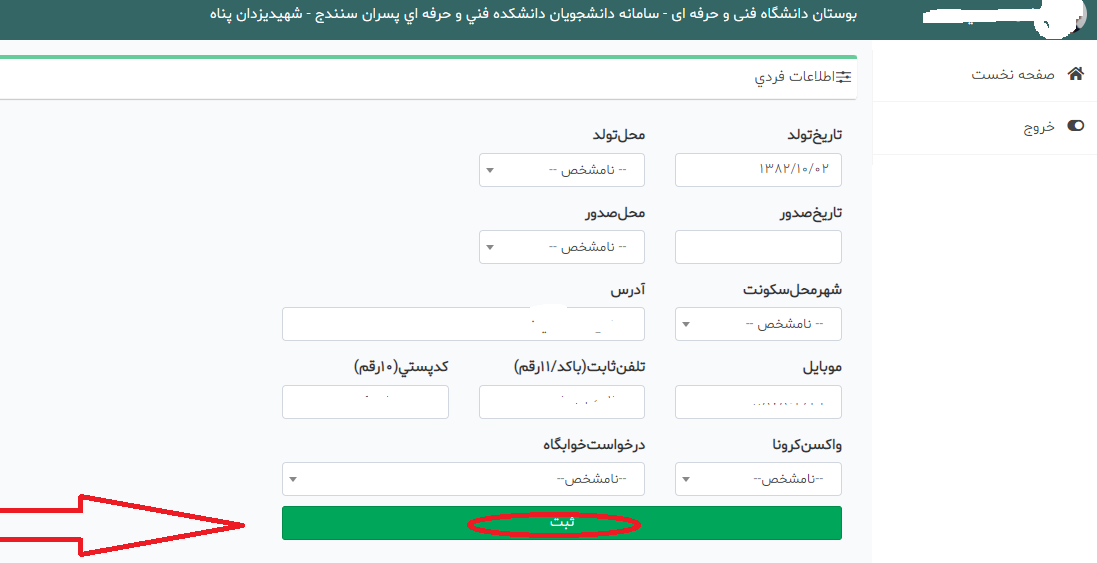 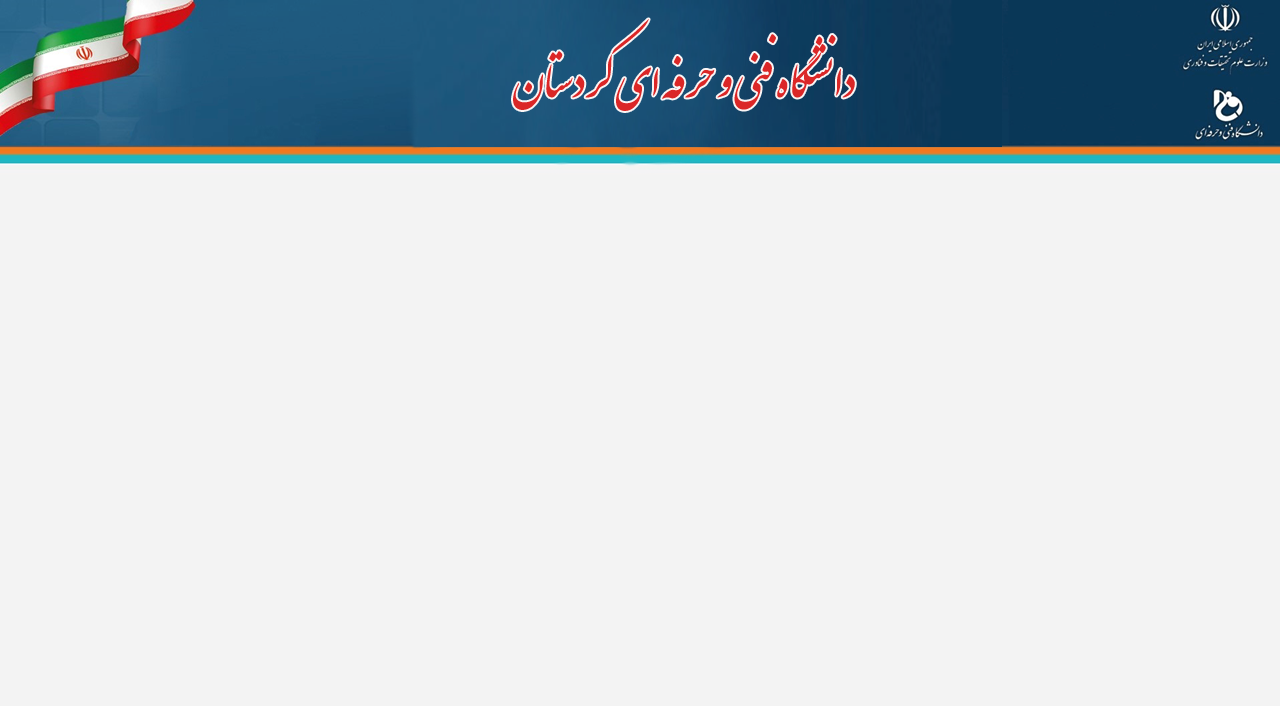 بعداز ثبت اطلاعات فردی دوباره وارد صفحه اولیه خواهید شد که دوباره وارد سامانه شوید
مقدمه:
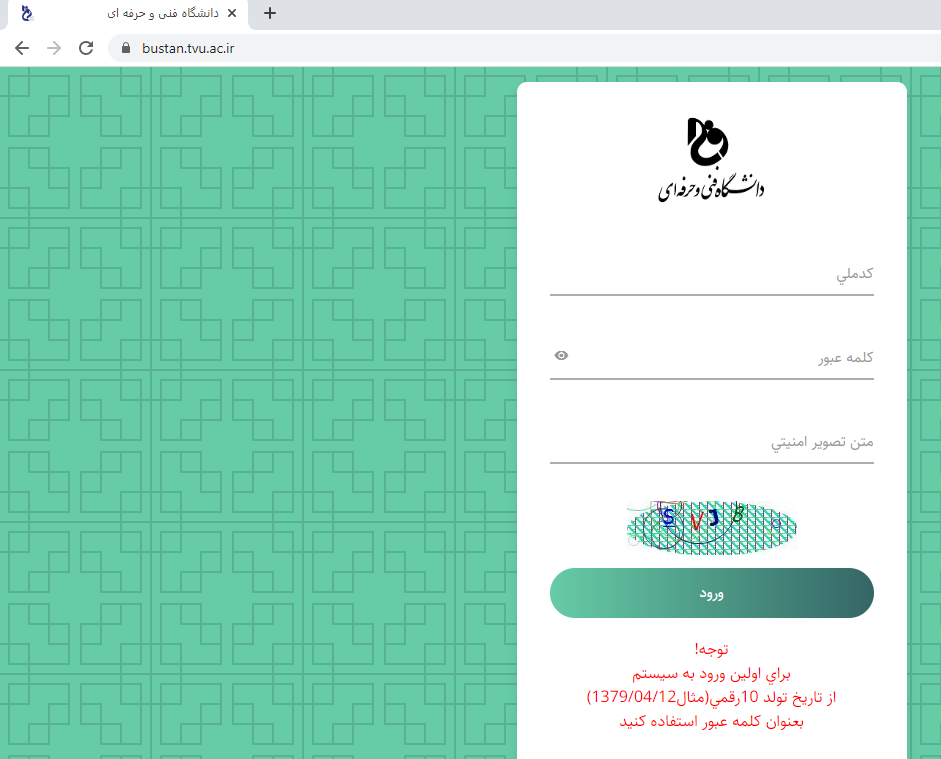 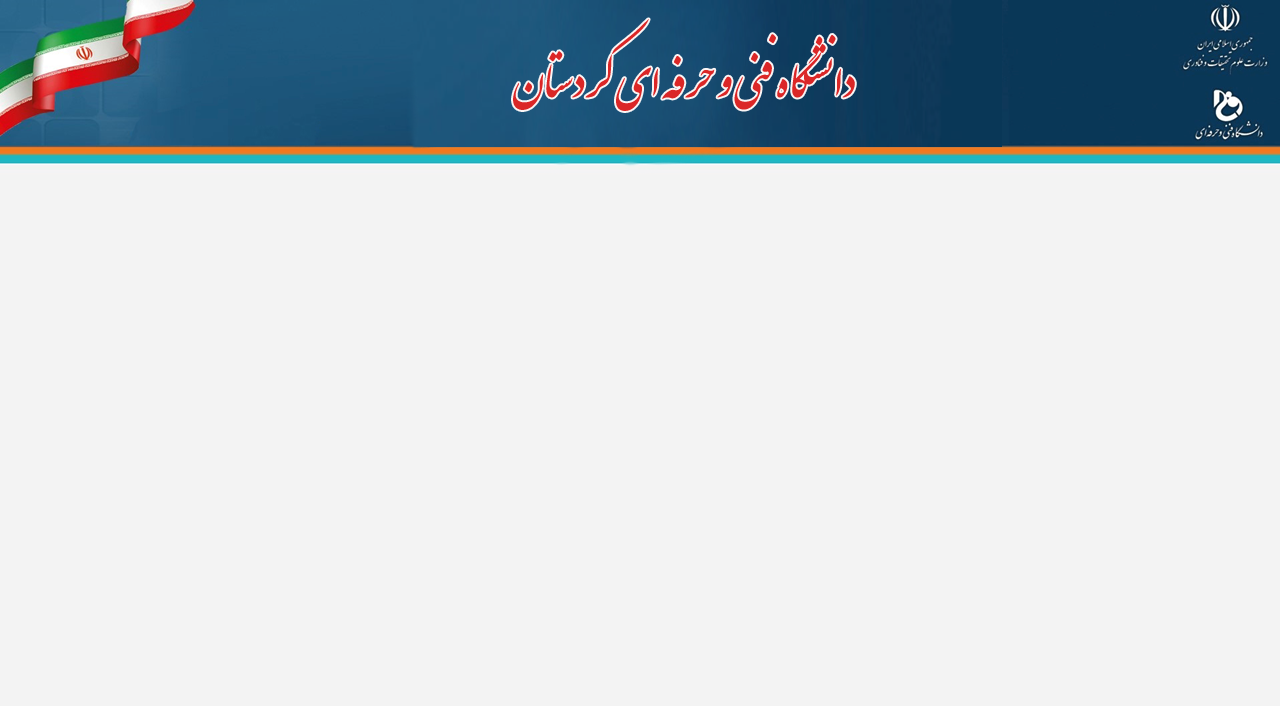 پس از ورود به سامانه در صفحه جدید درقسمت اطلاعات دانشجویی می توانید مشخصات دانشجویی از جمله شماره دانشجویی خودتان را دریافت نمایید.
مقدمه:
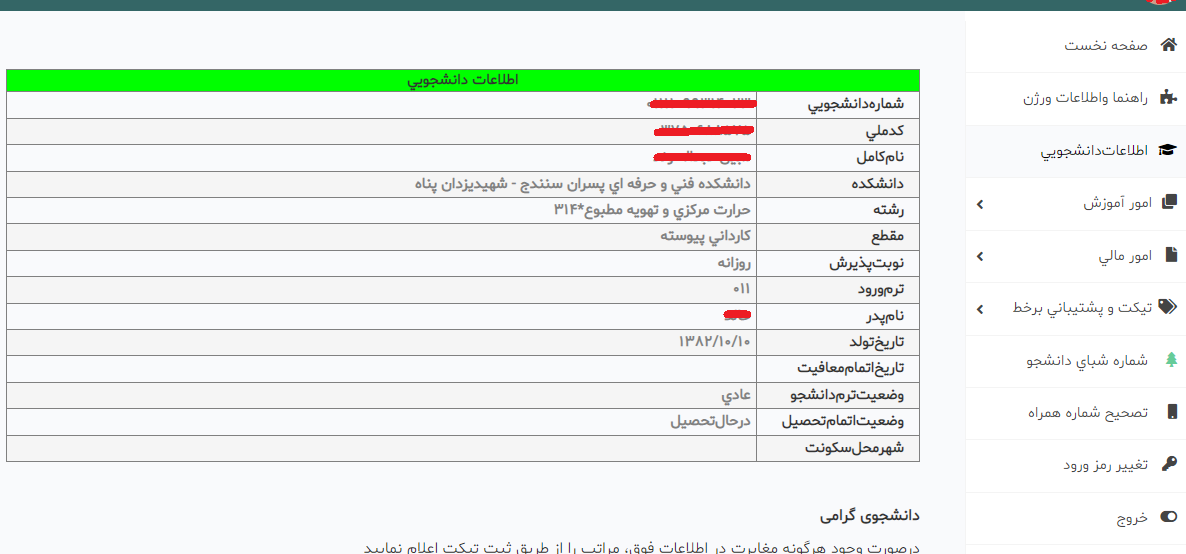 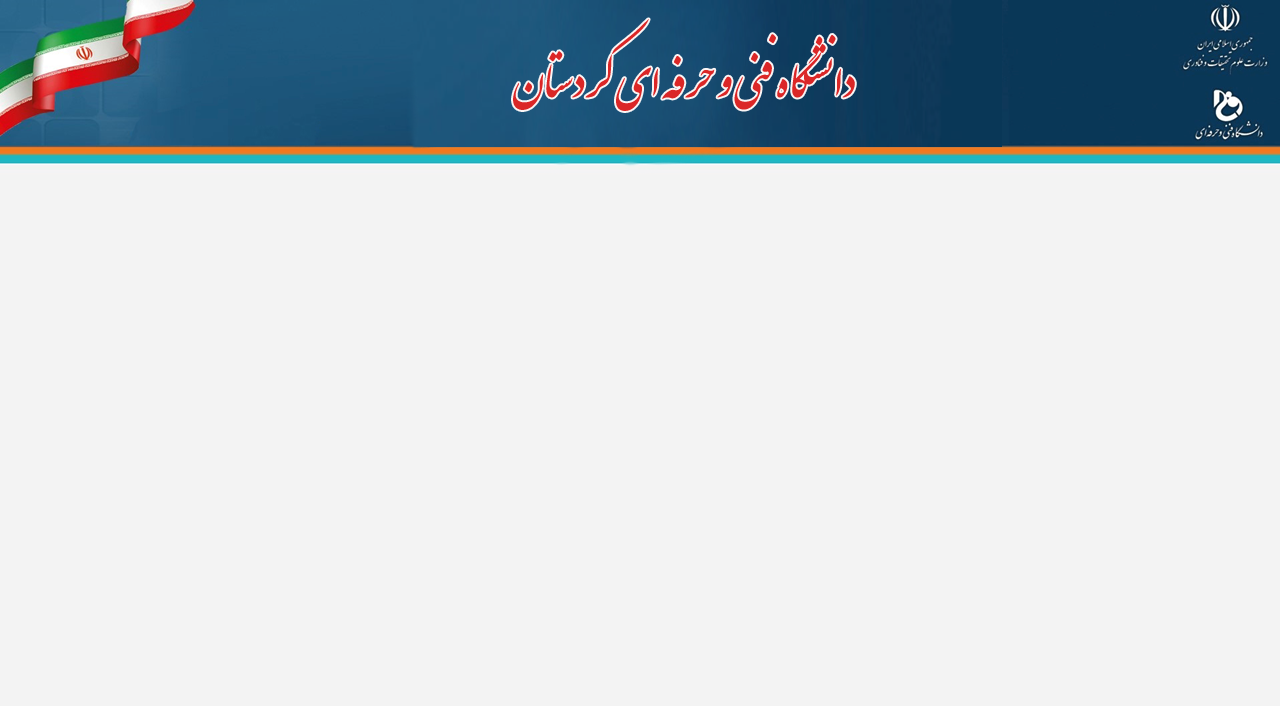 ودرقسمت امورآموزش قسمت چاپ انتخاب واحد 011 می توانید برنامه کلاسی این ترم خود را مشاهده نمایید.
مقدمه:
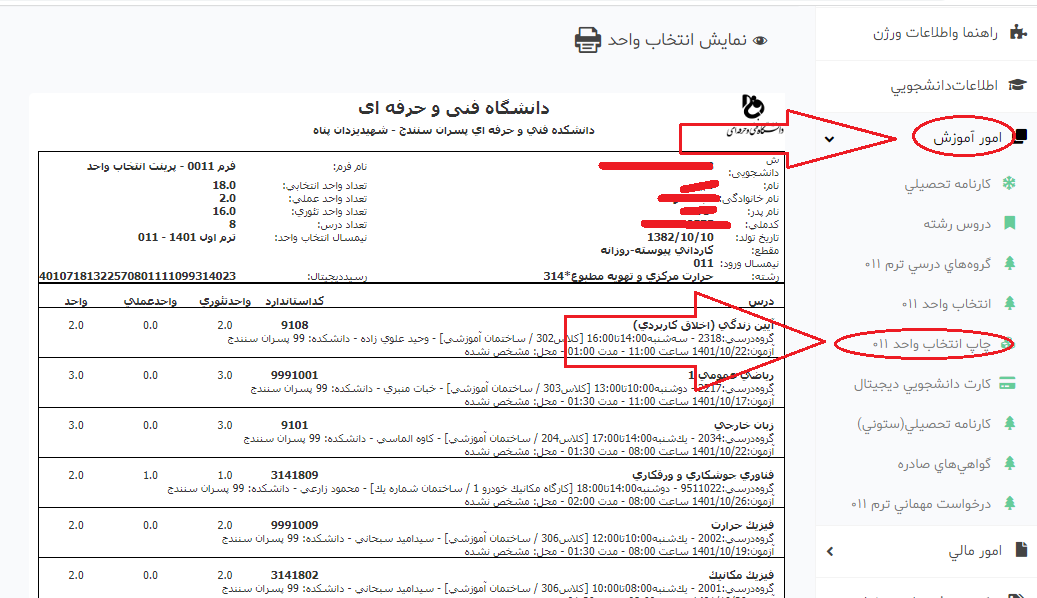 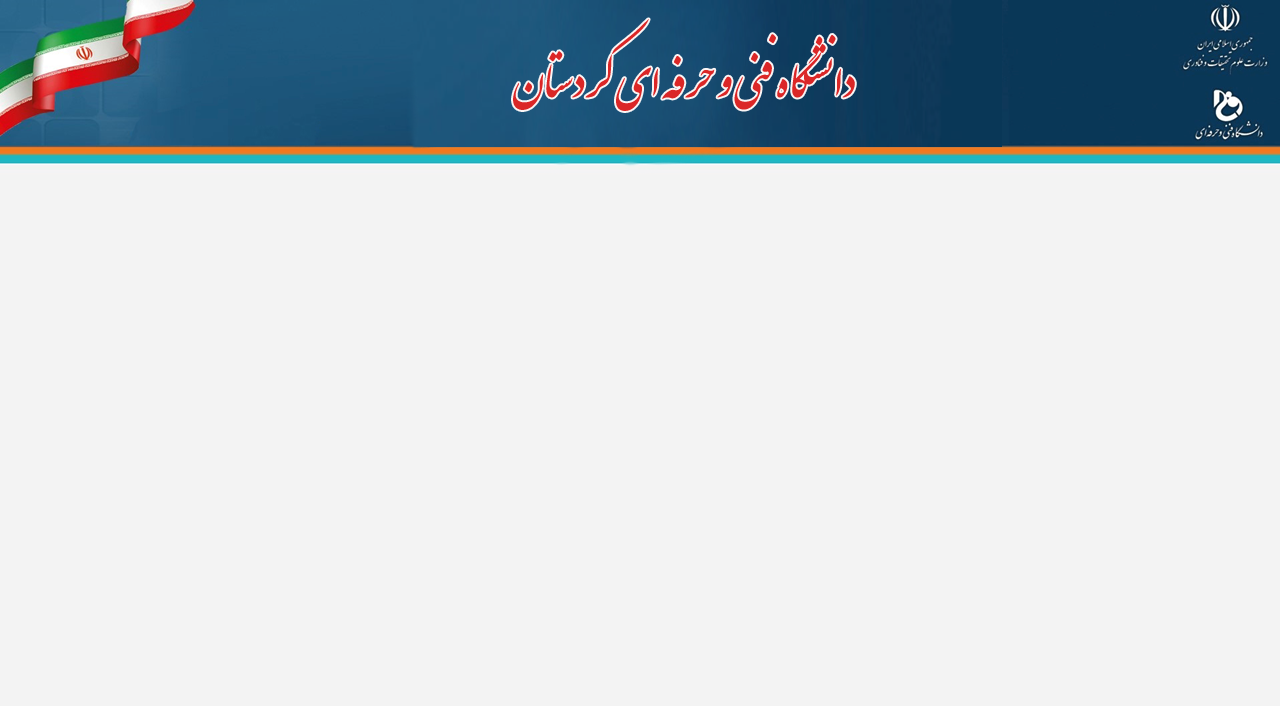 مقدمه:
باتشکر 
دانشگاه فنی و حرفه ای کردستان
دانشکده فنی وحرفه ای پسران(شهید یزدانپناه) سنندج
معاونت آموزشی و پژوهشی دانشکده